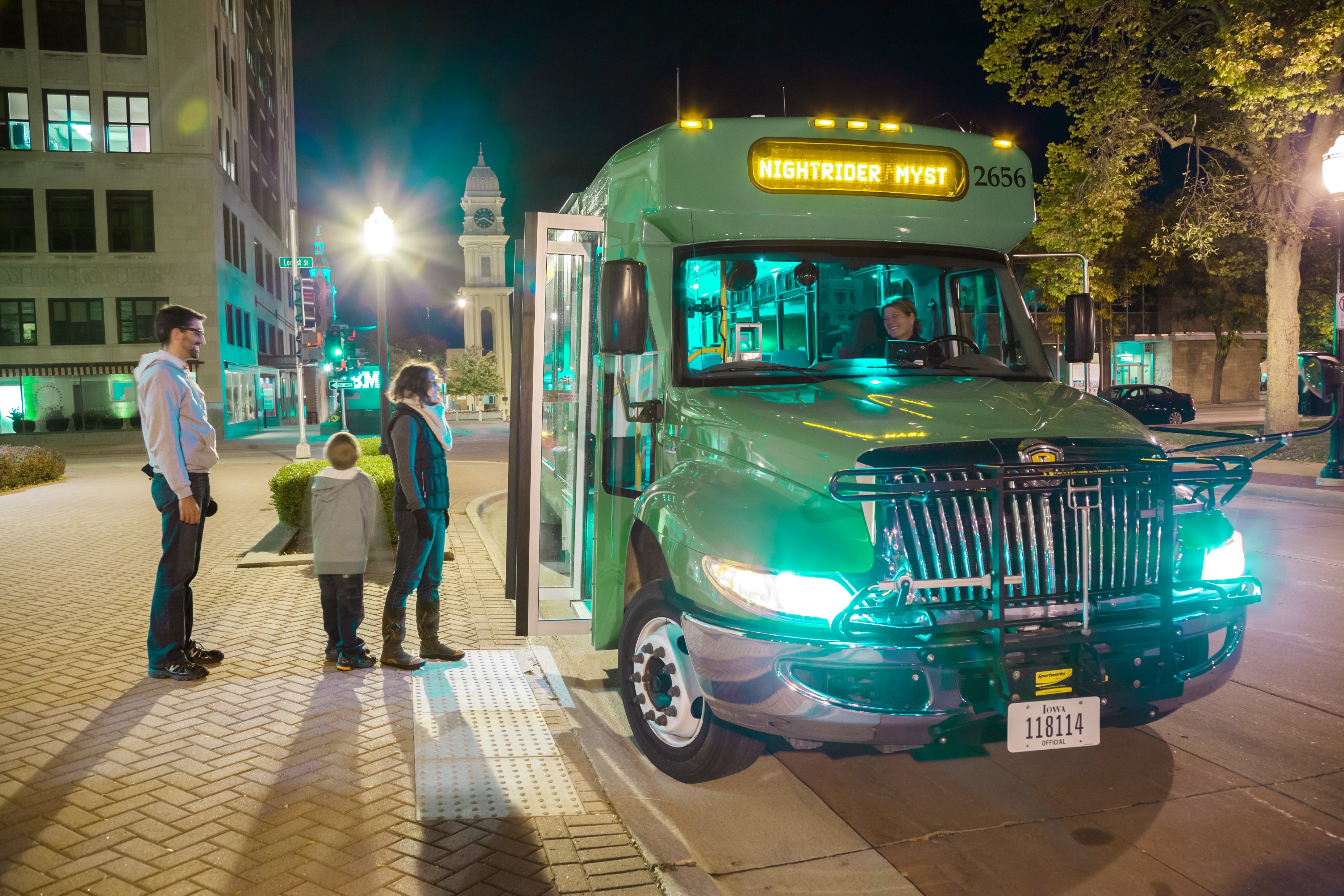 JOE DRAHOS
SYSTEMS PLANNING BUREAU | PASSENGER PLANNING
PLANNING, PROGRAMMING & MODAL DIVISION
Iowa Department of Transportation
800 Lincoln Way, Ames, IA 50010
Office: 515.239.1772	Email: joseph.drahos@iowadot.us
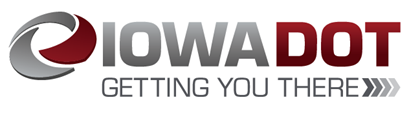 Iowa Public Transit Long Range Plan
Transportation Commission Meeting
March 10, 2020
Agenda
Iowa Public Transit Long Range Plan
Outline
Identifying Issues
Brainstorming Ideas
Getting Feedback
Public Survey
Transit Dependency Analysis
2
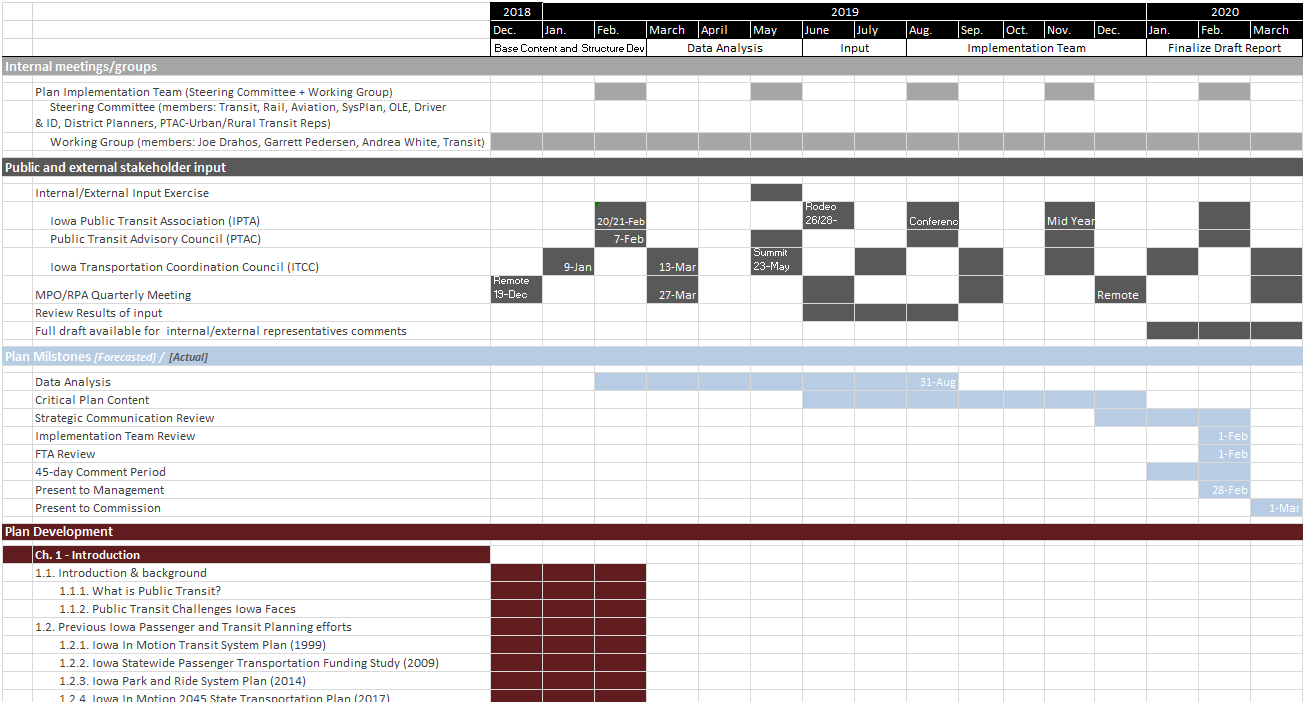 Outline
Iowa Public Transit Long Range Plan
Planning Horizon (2020 – 2050):
Begin
December 2018
Benchmarks
Data analysis by summer of 2019
Strategies by fall of 2019
Final draft by summer of 2020
Complete
July 2020
Inform update of State Long Range Transportation Plan
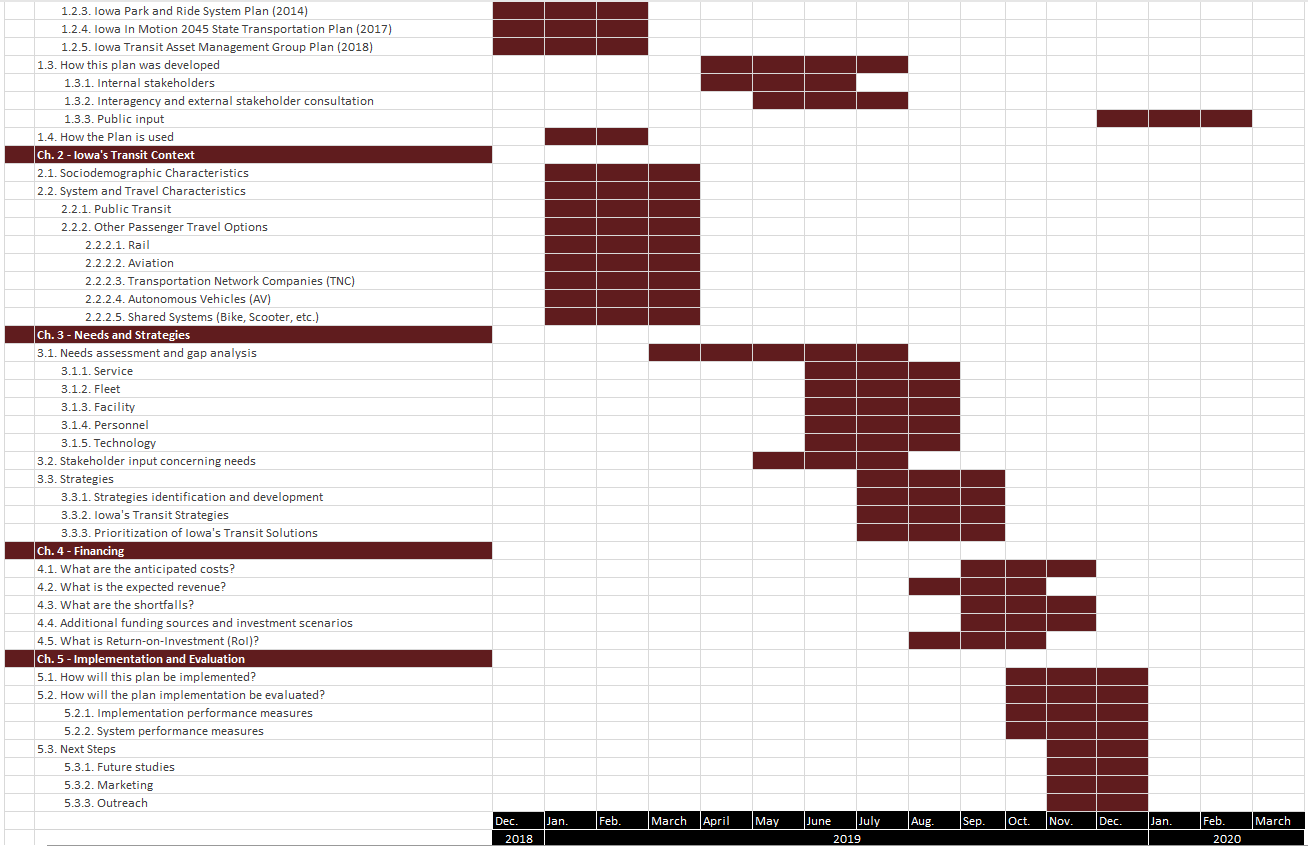 3
Roadmap
Iowa Public Transit Long Range Plan
2020
2019
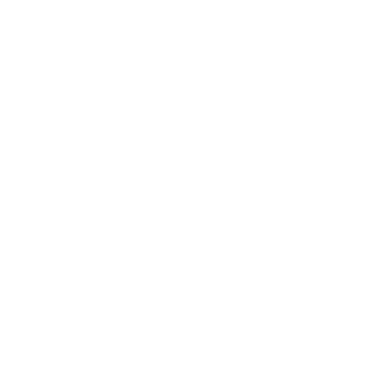 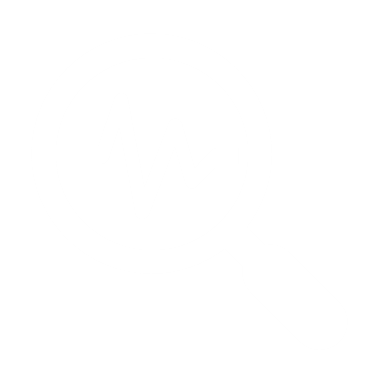 March
October
Spring
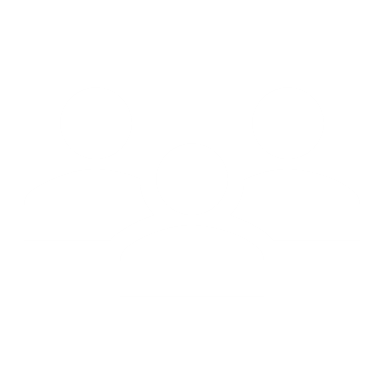 Analyze Data
Survey Results
Transit Dependency
Funding and Cost Trends
Brainstorm Ideas
IPTA Legislative Conference
Passenger Transportation Summit
2018
December
2020
July
Get Feedback
Stakeholder Meeting
Transit Plan Website
Public Survey
Develop Content
Draft chapters
Introduction
Iowa’s Transit Context
Needs and Strategies
Financing
Implementation and Evaluation
Identify Issues
Transit Needs Survey
Service
Fleet
Facility
Personnel
Technology
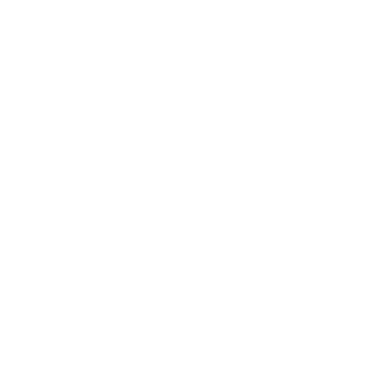 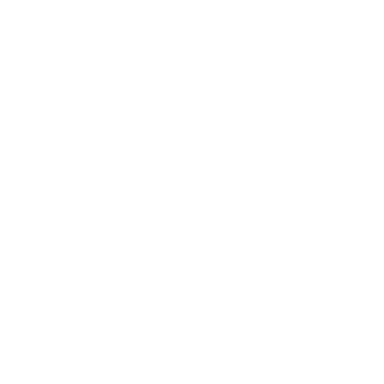 November
May
4
Needs Survey
Iowa Public Transit Long Range Plan
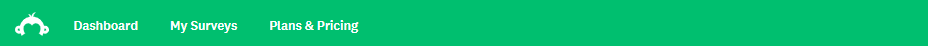 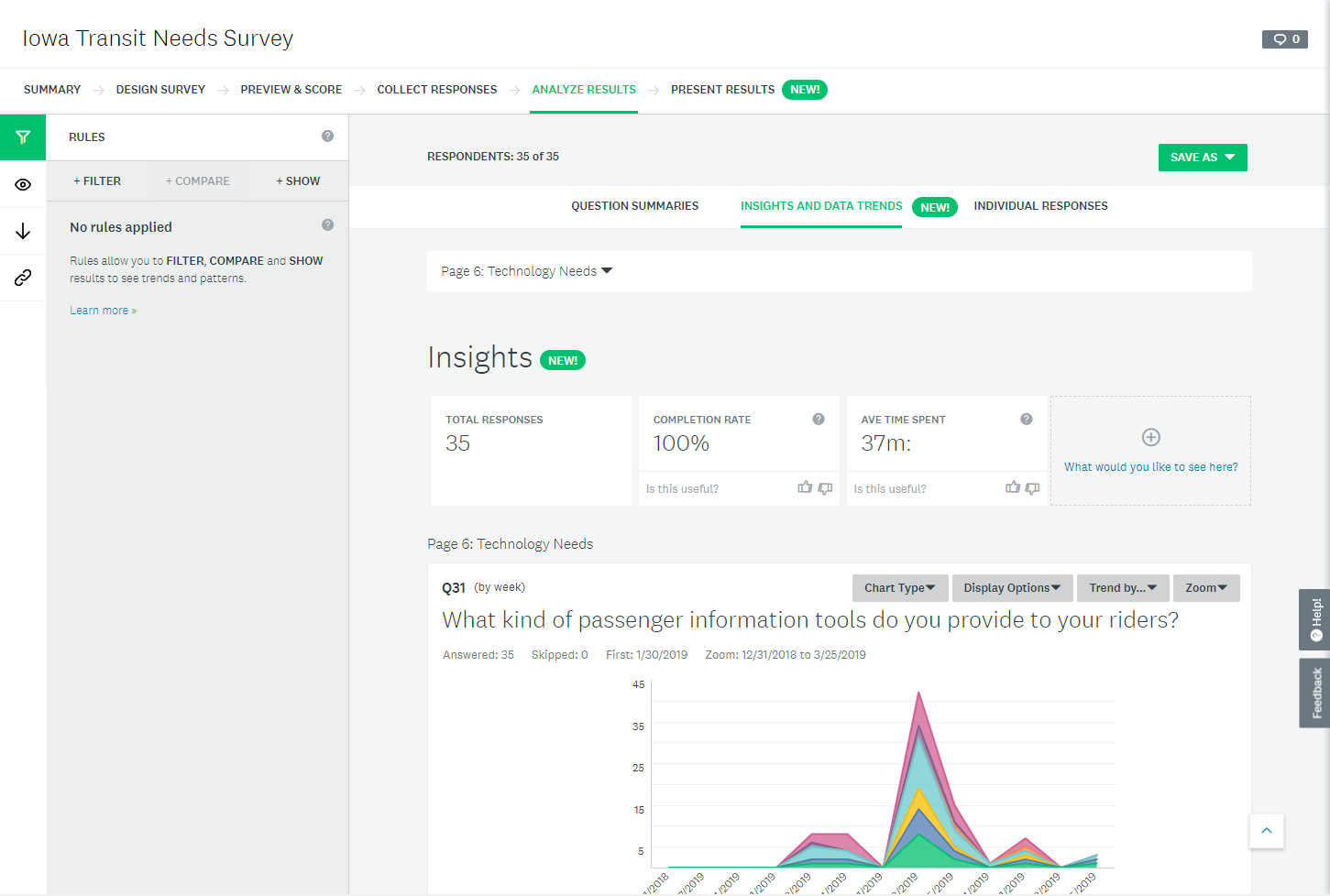 Iowa Transit Needs Survey
Opened 1 February 2019 – closed 29 March 2019 via Survey Monkey
100% of transit agencies (35 of 35) responded
The purpose of this survey was to identify gaps or needs in the public transit services throughout the state. These needs were then analyzed and incorporated into the Iowa DOT’s Public Transit Plan.
Divided into 6 sections
Section 1: Agency Information
Section 2: Service Needs
Section 3: Fleet Needs
Section 4: Facility Needs
Section 5: Personnel Needs
Section 6: Technology Needs
5
Survey Results
Iowa Public Transit Long Range Plan
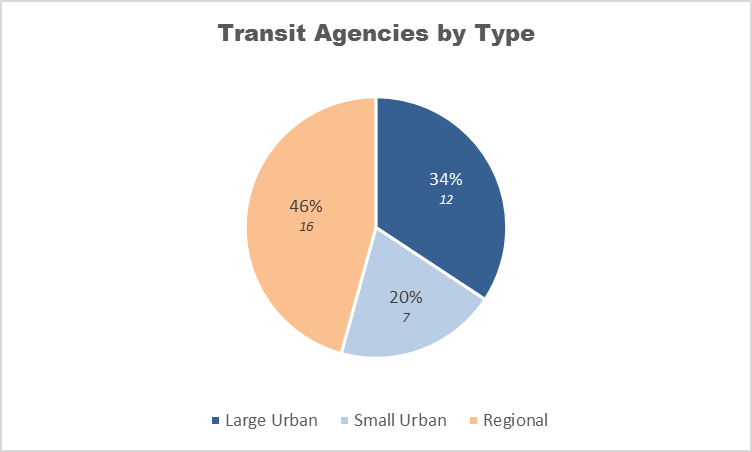 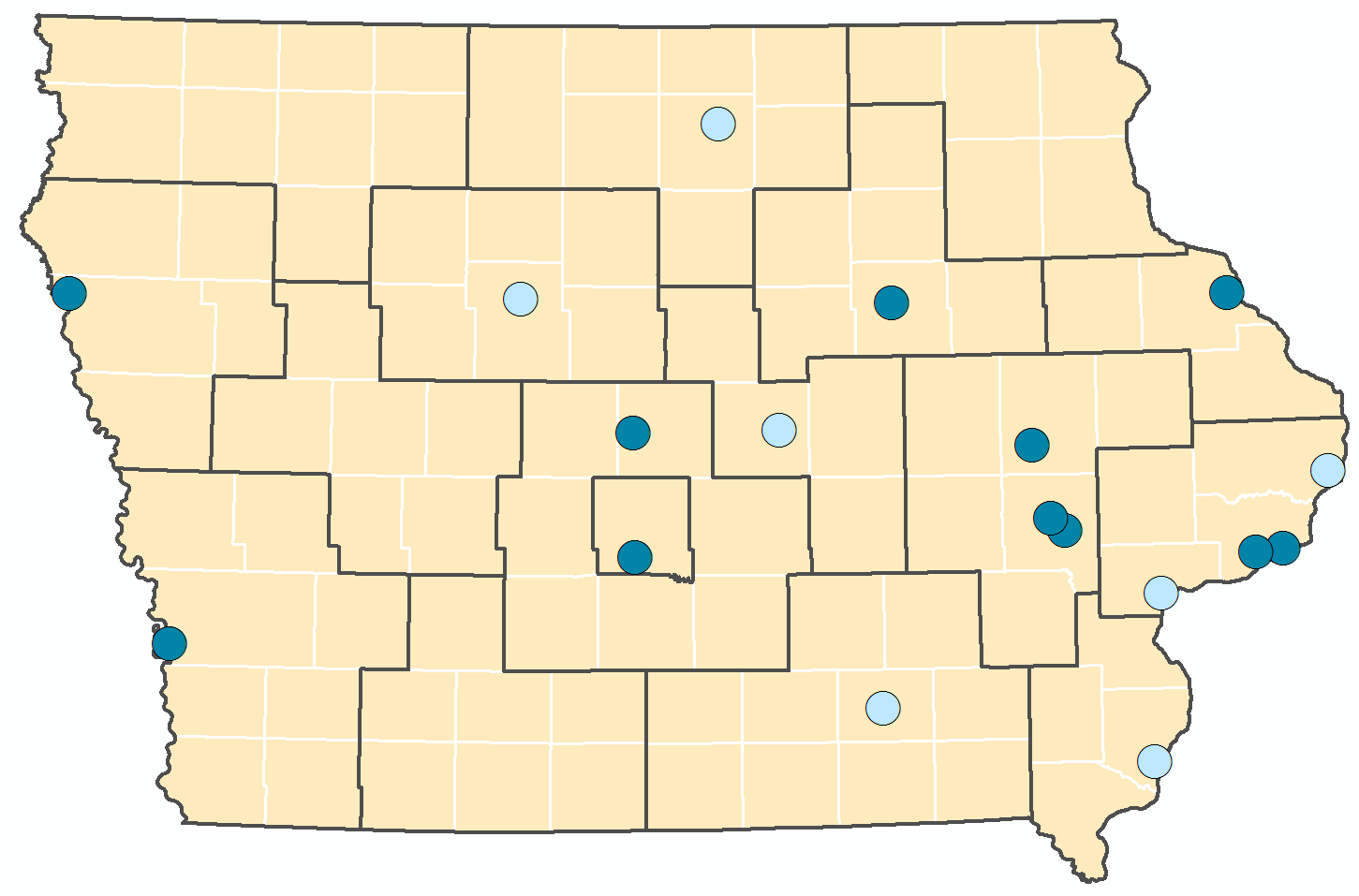 Mason City
Sioux City
Waterloo
Dubuque
Fort Dodge
Marshalltown
Cedar Rapids
Clinton
Ames
Coralville
Bettendorf
Davenport
Iowa City
Des Moines
Council Bluffs
Muscatine
Large Urban: greater than 50,000 population
Small Urban: 20,000 - 49,999 population
Regional: Rural areas outside Urban
Burlington
Ottumwa
6
Survey Results – Agency Info
Iowa Public Transit Long Range Plan
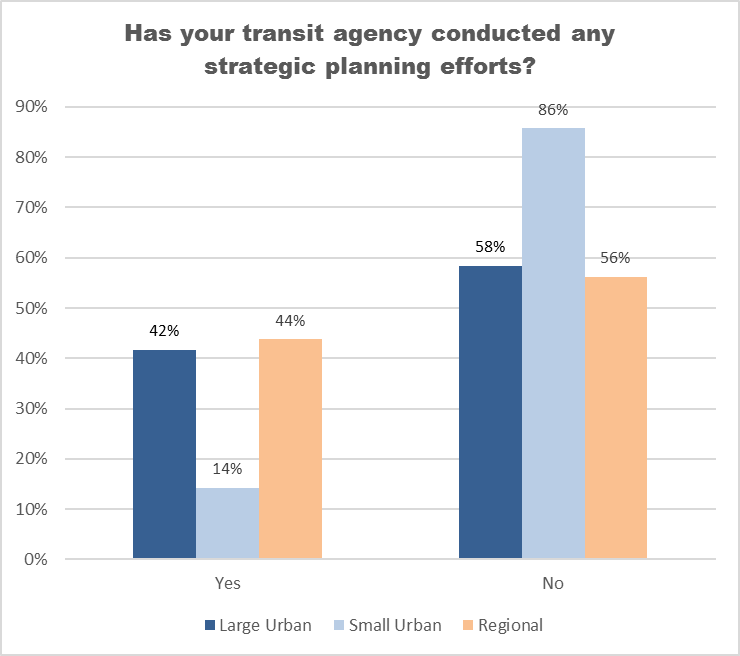 7
[Speaker Notes: Lack of strategic plans necessitates a broader state strategic approach]
Survey Results – Service Needs
Iowa Public Transit Long Range Plan
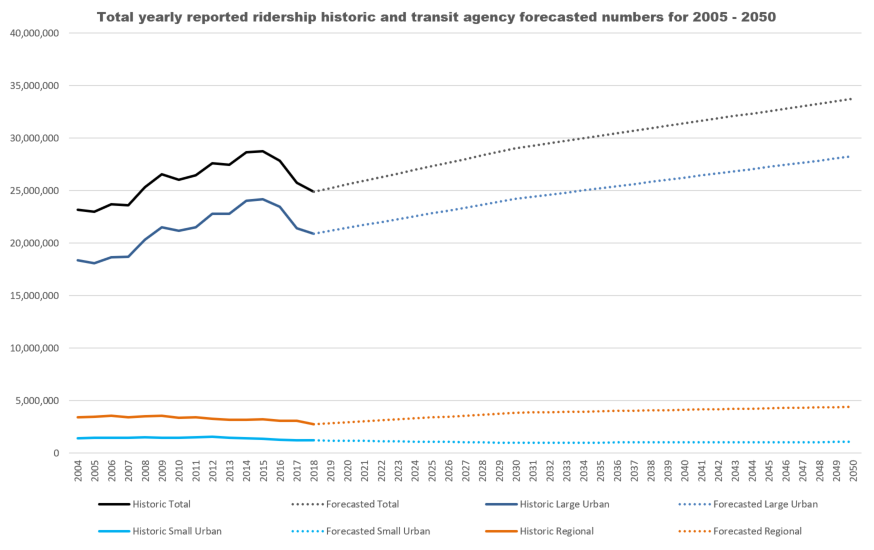 8
[Speaker Notes: Uber/Lyft/Medicaid rides causing the decrease
Many agencies investigating new ways to meet needs, innovate, efforts to attract new riders/impact ridership]
Survey Results – Fleet Needs
Iowa Public Transit Long Range Plan
Regional
Small Urban
Large Urban
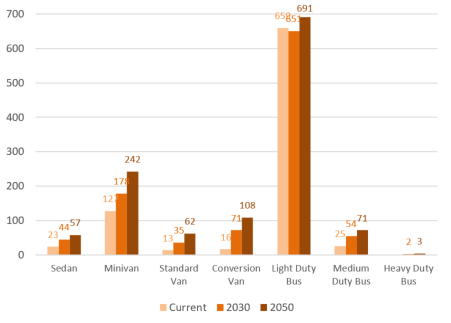 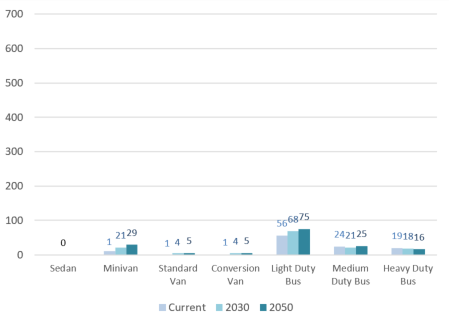 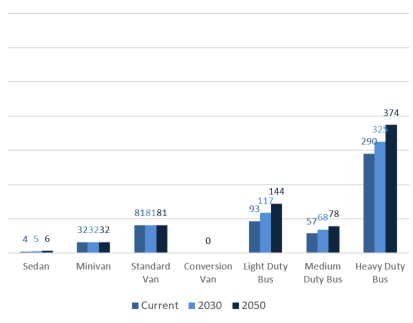 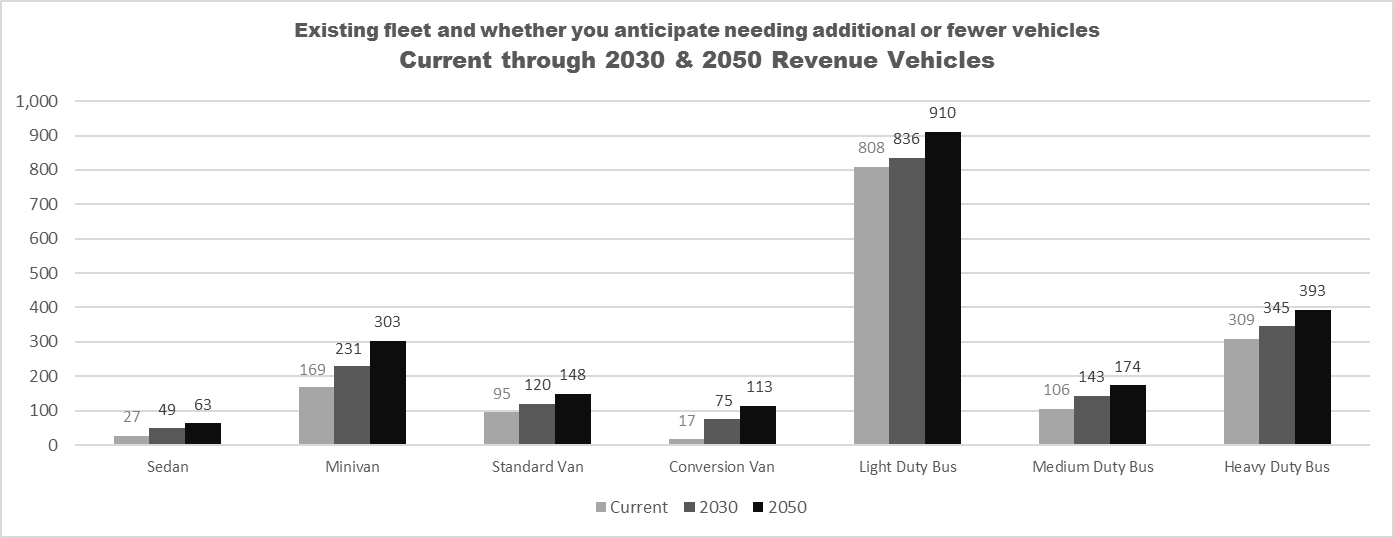 9
[Speaker Notes: Tie in the commission is likely already familiar with this, because they are involved in bus grants/public transportation funding each year]
Survey Results – Facility Needs
Iowa Public Transit Long Range Plan
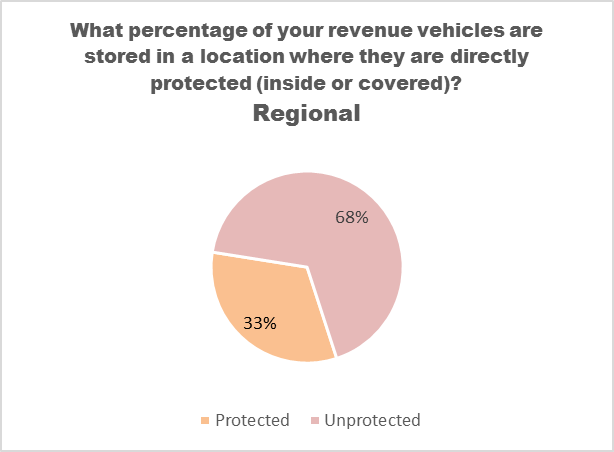 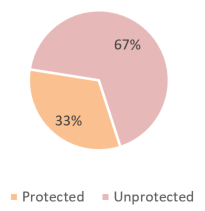 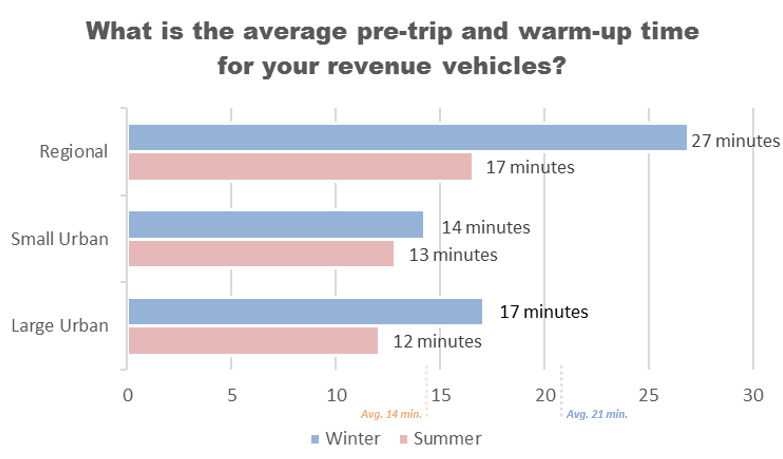 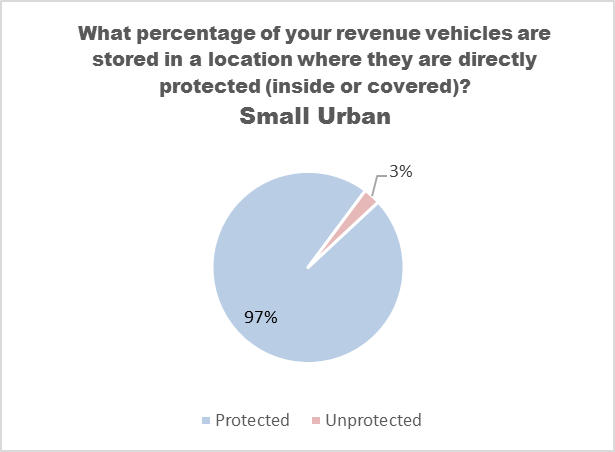 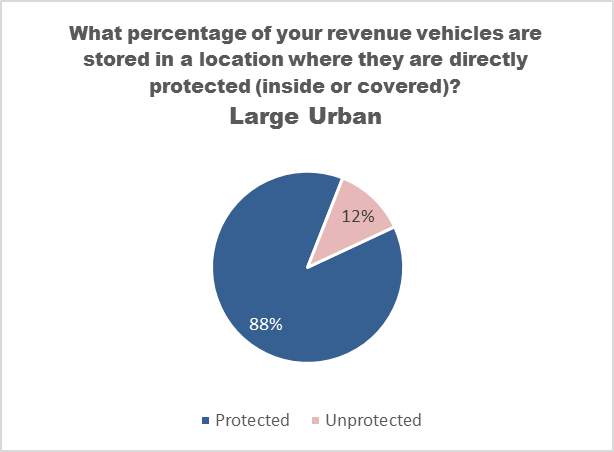 10
Survey Results – Personnel Needs
Iowa Public Transit Long Range Plan
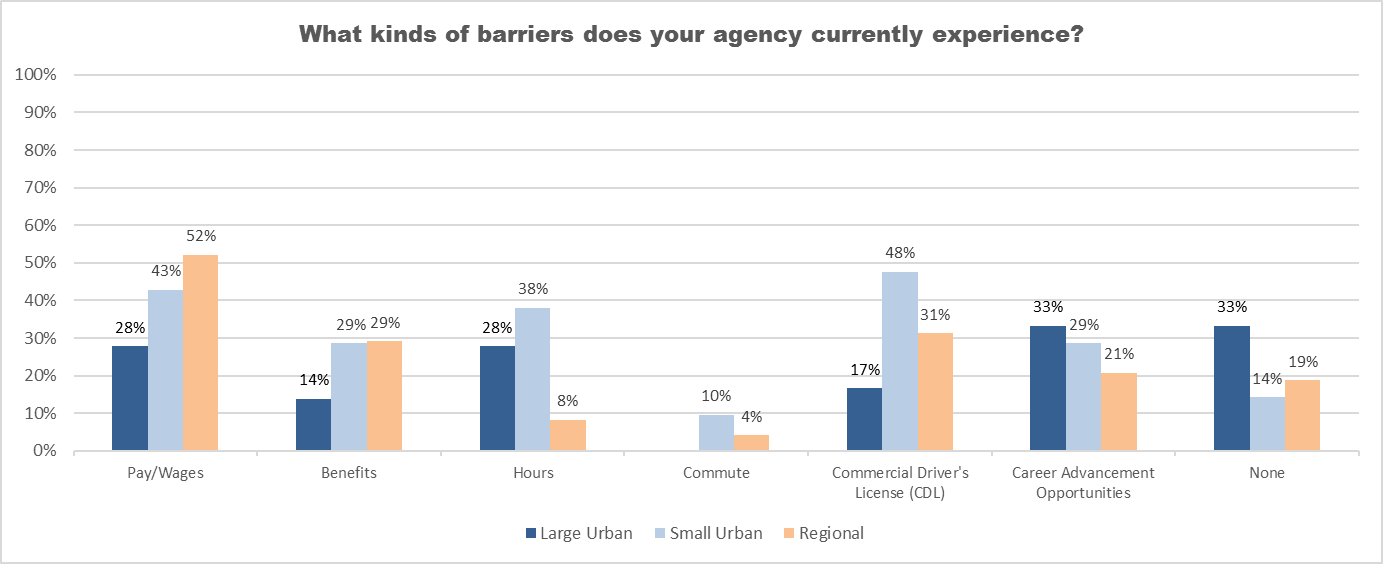 11
Brainstorm Exercise
Iowa Public Transit Long Range Plan
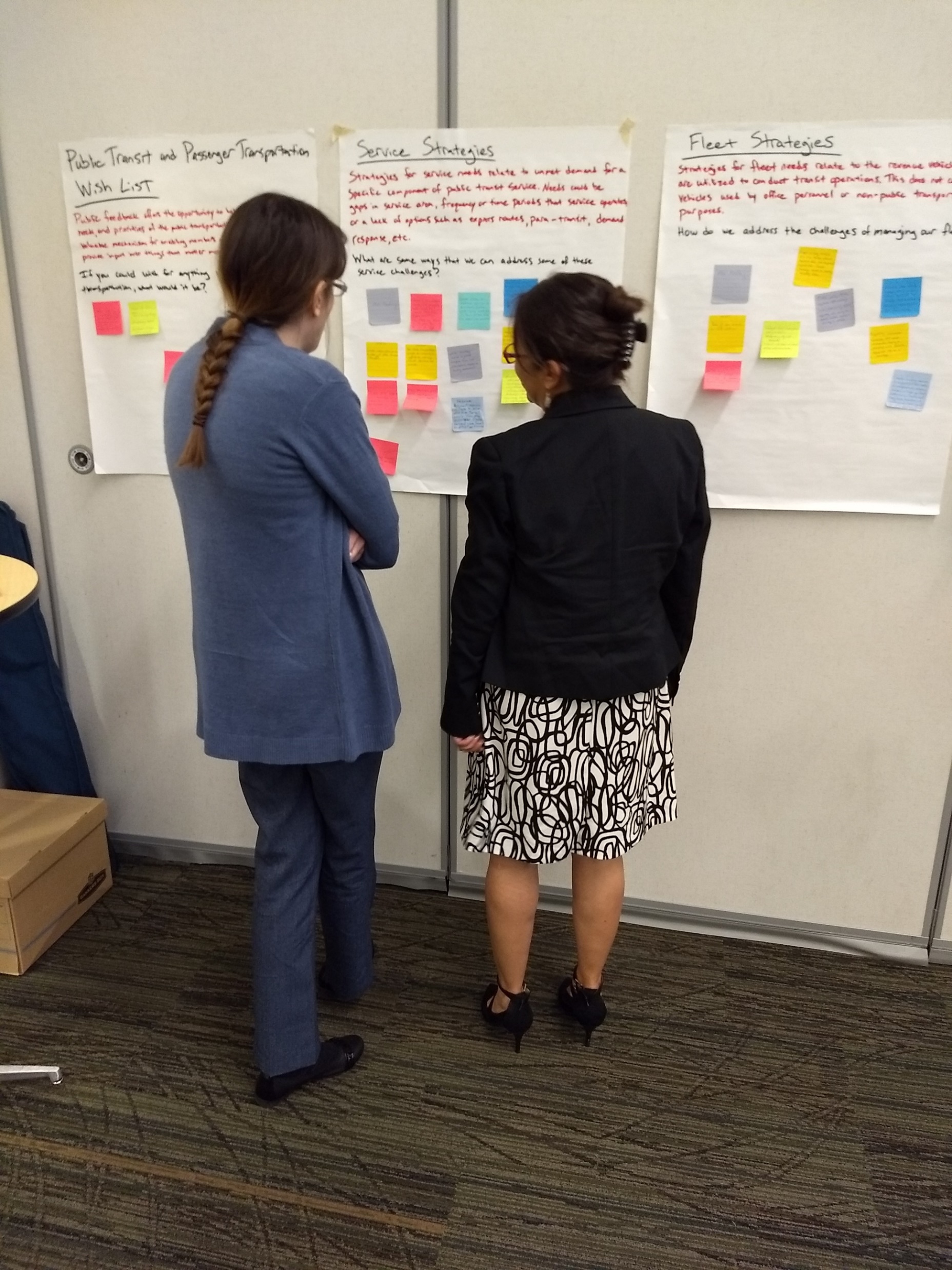 Early start to develop strategies
(April 2019) Iowa Public Transit Association meeting
(May 2019) Passenger Transportation Summit

Used post-it’s to write down ideas
Stick the post-it under one of the needs areas
Needs Areas: Service, Fleet, Facility, Personnel, Technology, Wish List

Derived from the refined strategies
A broad vision statement that captures the overall vision for Iowa’s future public transit system:
A public transit system that supports the physical, social, and economic wellbeing of Iowans, provides enhanced mobility and travel choices, and accommodates the unique needs of dependent and choice riders through rightsized solutions
Overarching goal areas within which actions will be defined to implement the system vision:
Service
Partnering
Facility, Fleet, and Personnel
Funding
An action plan that defines how the vision will be implemented through specific strategies/actions.
12
Public Survey
Iowa Public Transit Long Range Plan
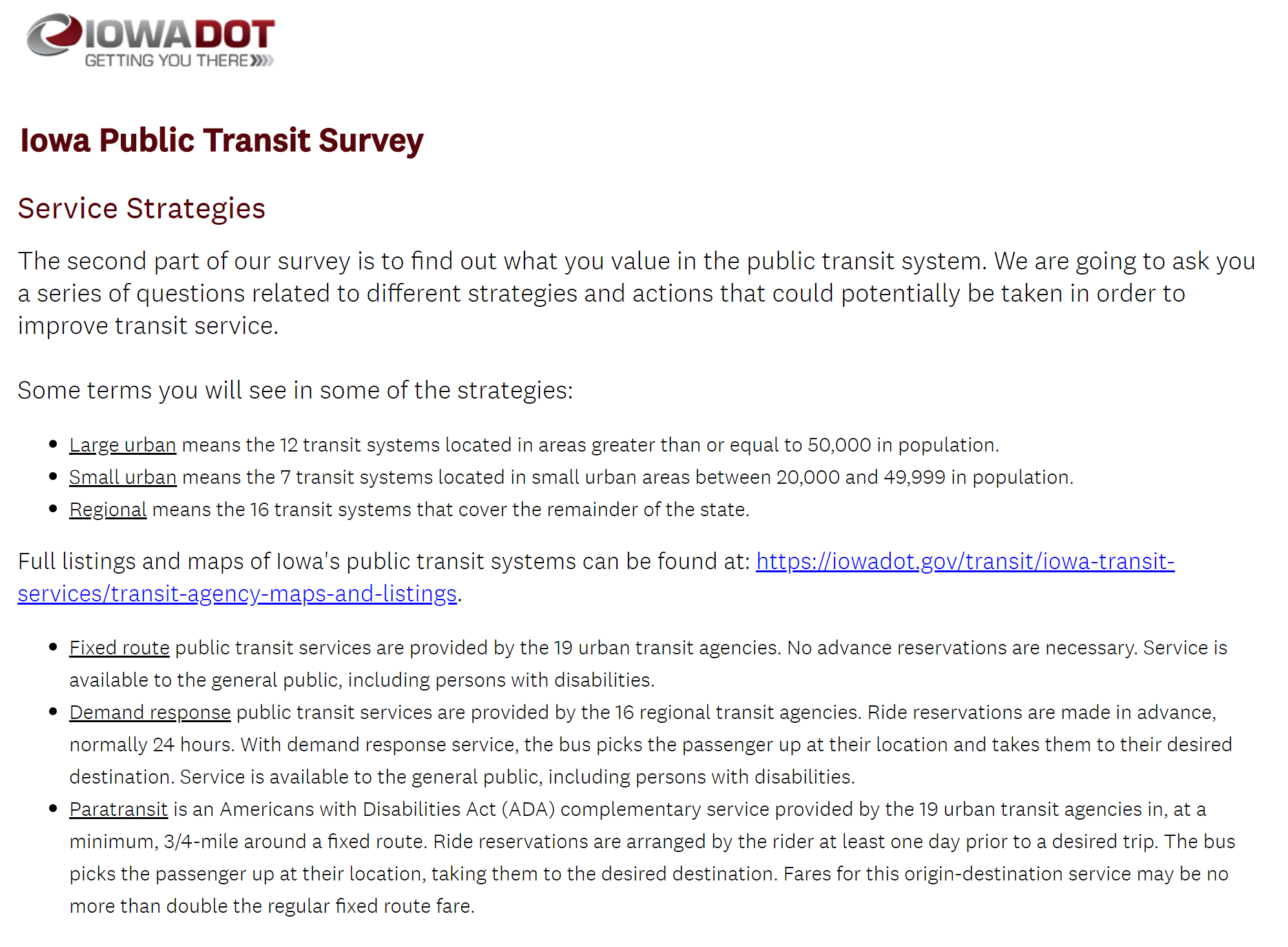 Website
(October 2019) Host information on the planning effort. Launch point for the public survey.
https://iowadot.gov/iowainmotion/Modal-Plans/Public-Transit-Plan
Digital, Hardcopy, English, Spanish
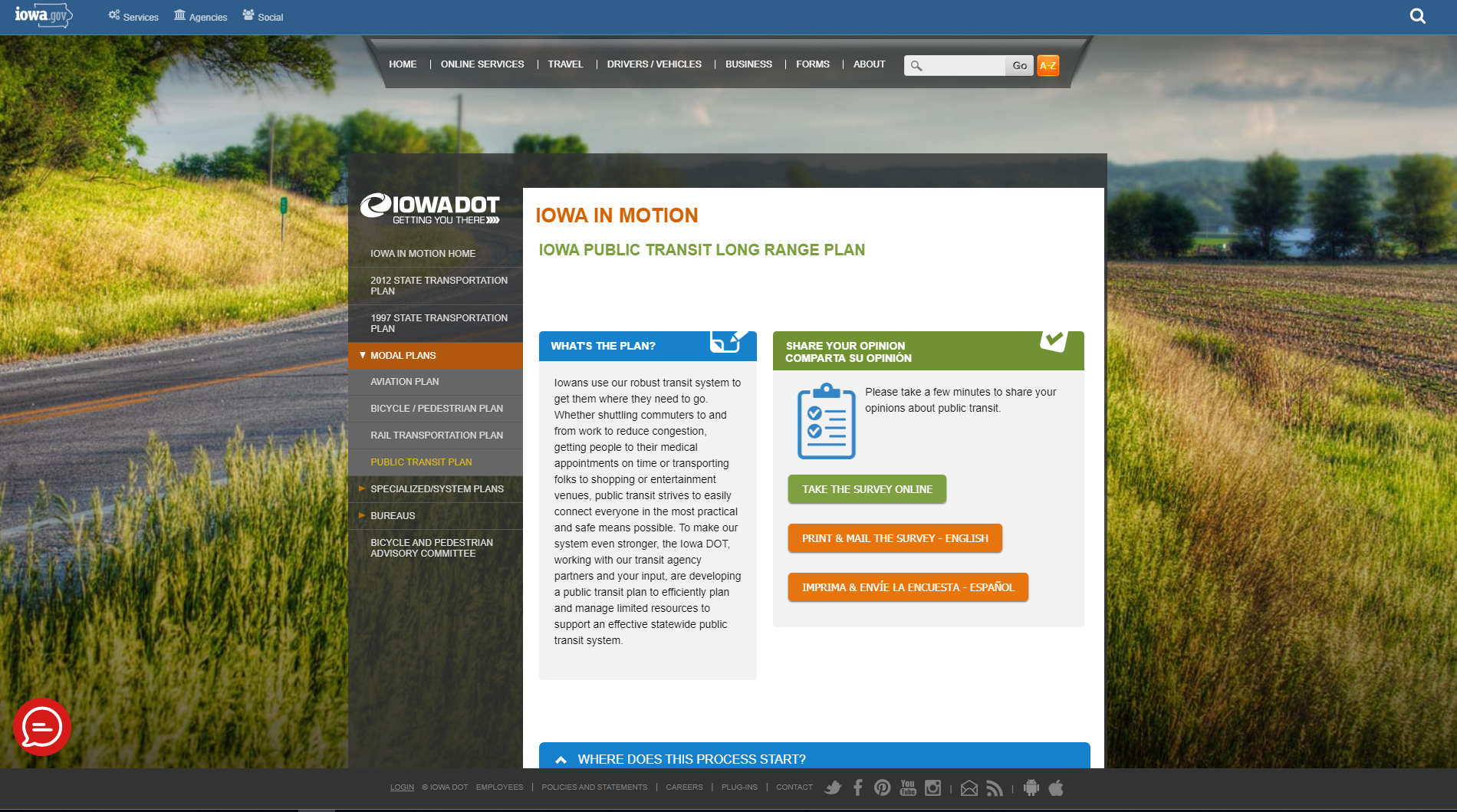 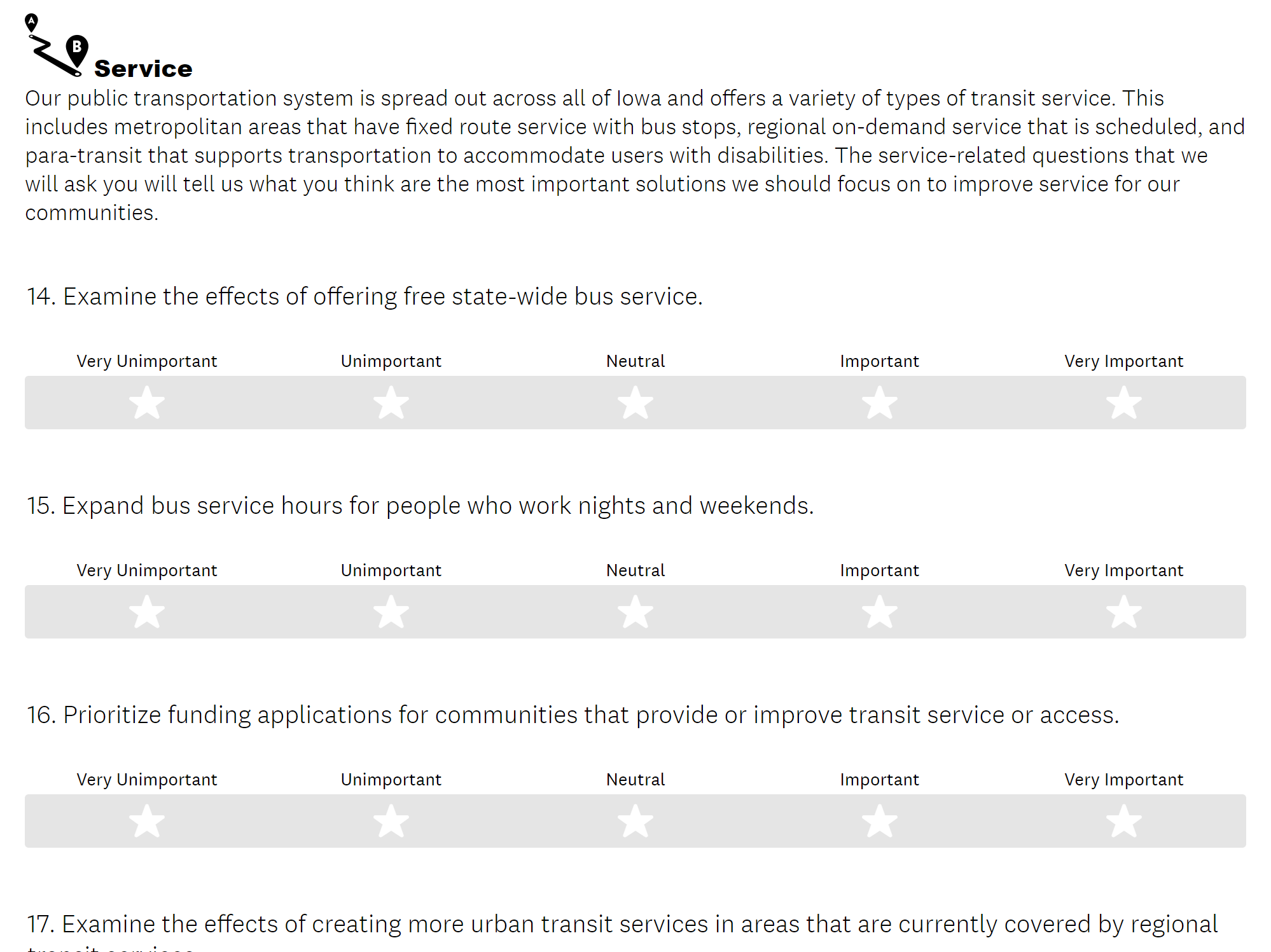 13
Beyond the Public Survey
Iowa Public Transit Long Range Plan
Stakeholders
External Stakeholder Meeting to discuss the public survey results, transit dependency factor analysis, funding analysis.
Internal Stakeholder Meeting with select Iowa DOT staff.

Analysis
Analysis of transit factors based on a study by the Mineta Transportation Institute.
Analysis of historic and forecasted expenses and revenue in order to determine shortfalls. Using feedback from survey in March to help forecast personnel, facility, vehicle needs out to 2050.
External Stakeholder Membership
Cedar Rapids Transit
Marshalltown Transit
Southwest Iowa Transit Agency (SWITA)
AARP
American Cancer Society
University Centers for Excellence in Developmental Disabilities (UCEDD)
Veteran’s Affairs
Iowa State University – Extension & Outreach
Iowa Department of Public Health
Internal Stakeholder Membership
Aviation
Rail Transportation
Location & Environment
Driver & Identification Services
District Planner
14
[Speaker Notes: San José State University (SJSU): https://transweb.sjsu.edu/research/investigating-determining-factors-transit-travel-demand-bus-mode-us-metropolitan
Transportation Research Board (TRB): https://apps.trb.org/cmsfeed/TRBNetProjectDisplay.asp?ProjectID=3622
(October) Consolidated analysis weighting feedback from Transit Agencies. 15 total responses; same ratio of large : small : regional.]
Survey Timeline
Iowa Public Transit Long Range Plan
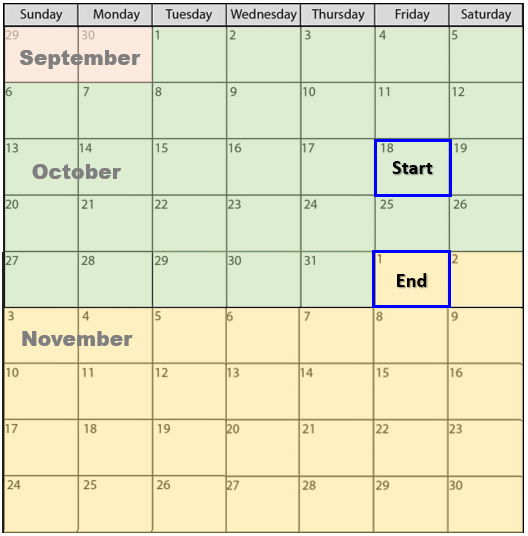 Responses
578 responses collected via Survey Monkey
+  5 responses collected via hardcopy
583 total
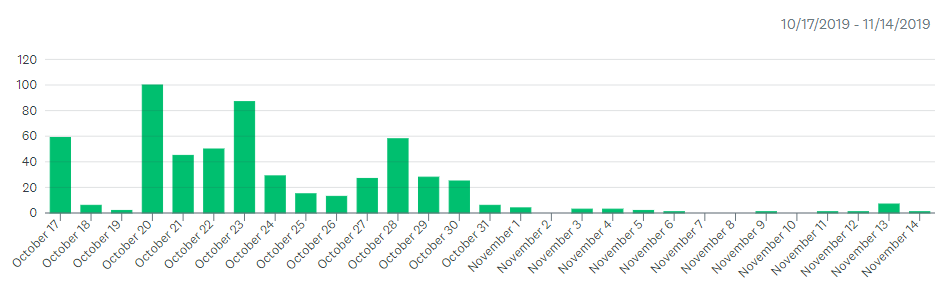 15
[Speaker Notes: Survey Monkey: https://www.surveymonkey.com/r/BHVH2J6 
Webpage: https://iowadot.gov/iowainmotion/Modal-Plans/Public-Transit-Plan]
Survey Results – Distribution
Iowa Public Transit Long Range Plan
2016 Long Range Plan Survey
February 2016
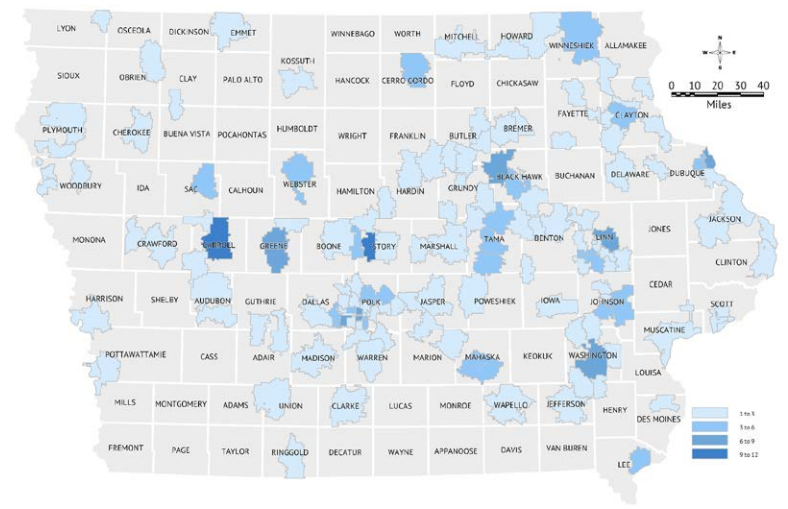 2019 Public Transit Survey
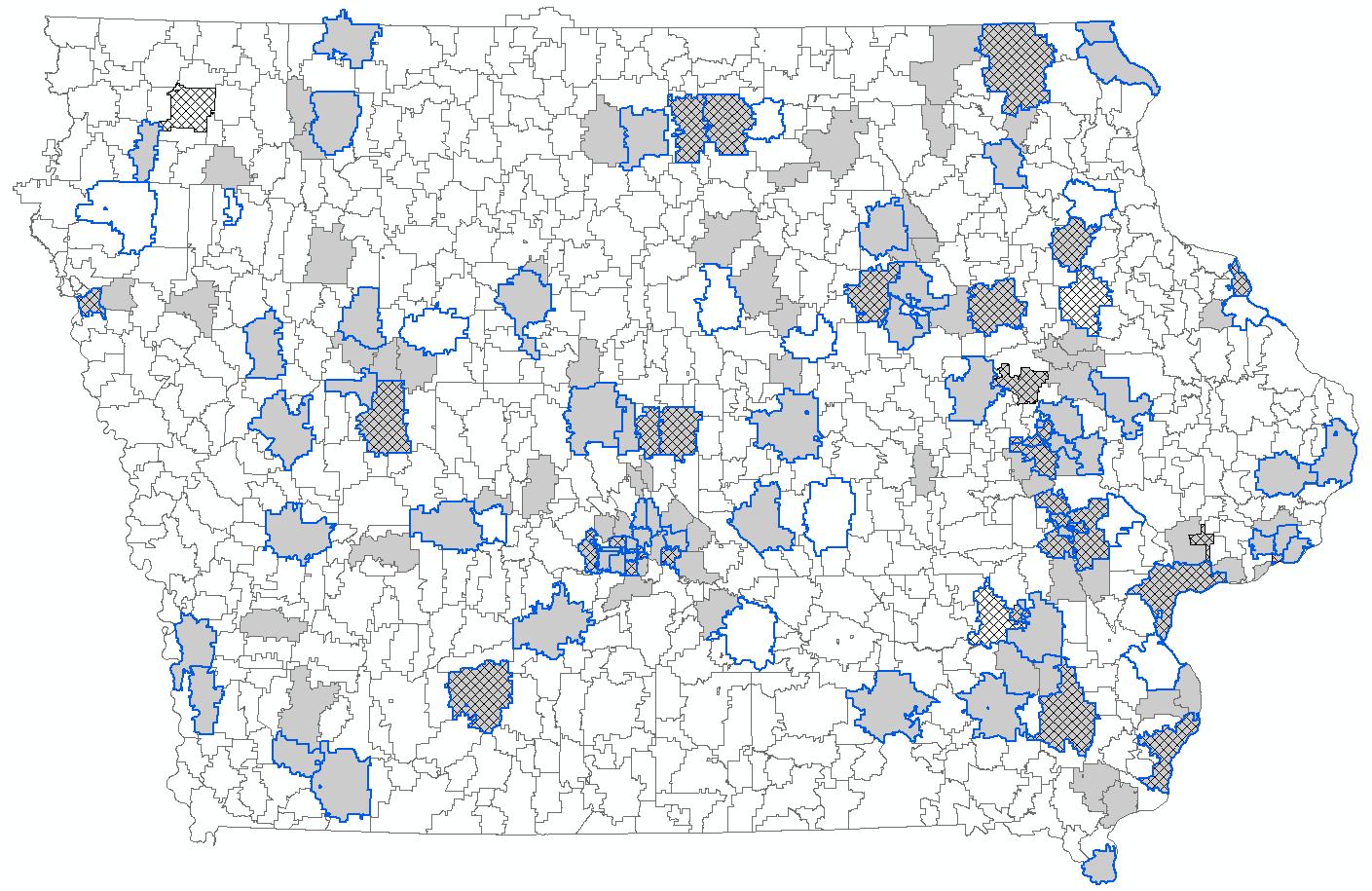 2016 Long Range Plan Survey
September 2016
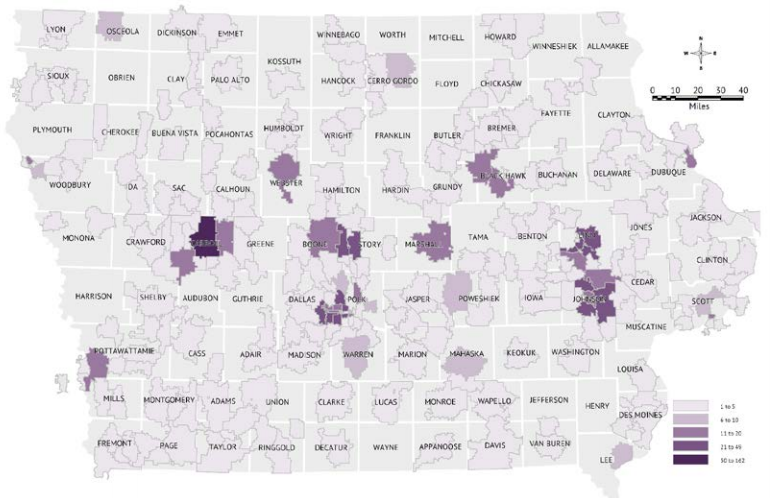 Work
School
Home
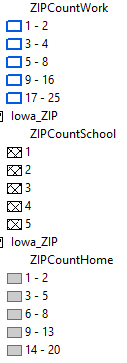 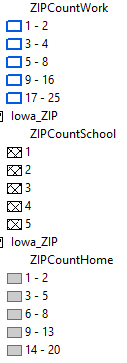 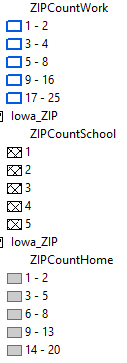 16
[Speaker Notes: How often do you use public transit?
21.15% - I’m a regular transit rider (1-5 times per week)
28.49% - occasional (few times per month or year)
50.36% - never ride]
Survey Results – Strategies
Iowa Public Transit Long Range Plan
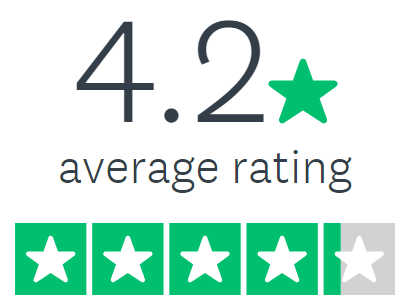 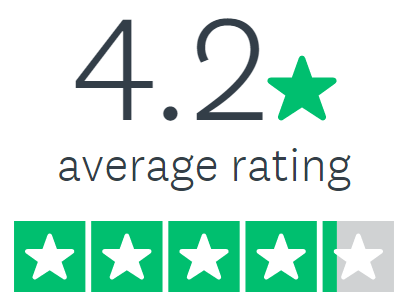 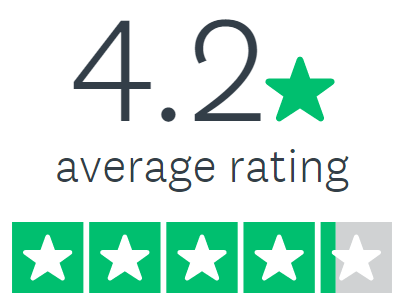 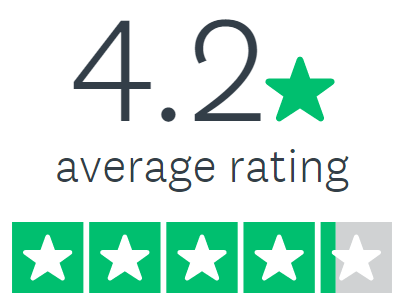 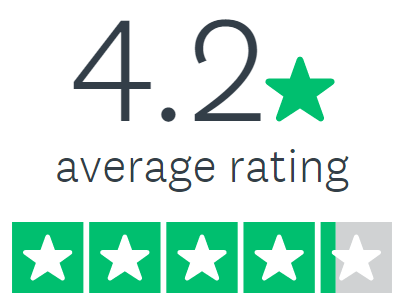 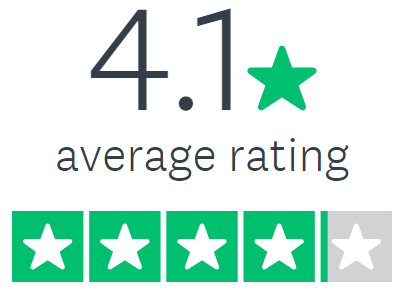 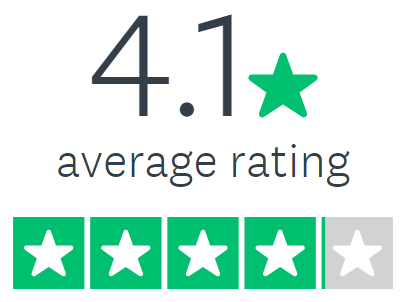 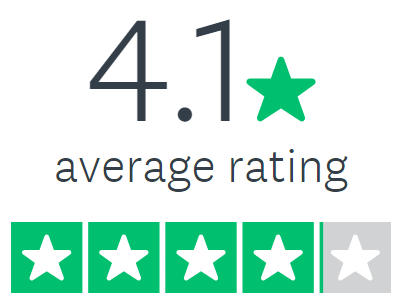 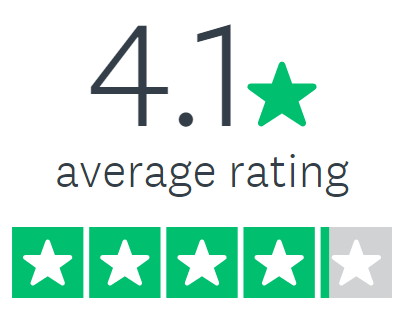 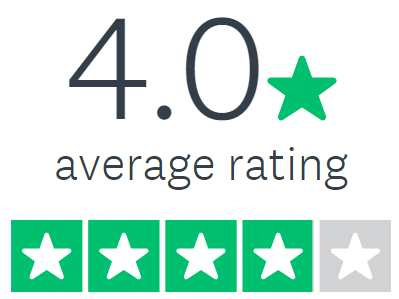 17
[Speaker Notes: VRU AS A SAFETY STRATEGY, INCORPORATE WITH STRATEGY #29
FUTURE READY IOWA – incorporate term]
Transit Dependency Analysis
Iowa Public Transit Long Range Plan
Goals
Measure transit ‘need’
Where are there gaps in the system?
Mineta Transportation Institute
“Investigating the Determining Factors for Transit Travel Demand by Bus Mode in US Metropolitan Statistical Areas”, San José State University, May 2015
Attempt to determine general conclusions to provide policy recommendations regarding  public transit.
Go beyond specific studies on the uniqueness of a single or a few transit systems.
Transit Agency Feedback
Consolidated analysis weighting feedback from Transit Agencies. 15 total responses; same ratio of large : small : regional.
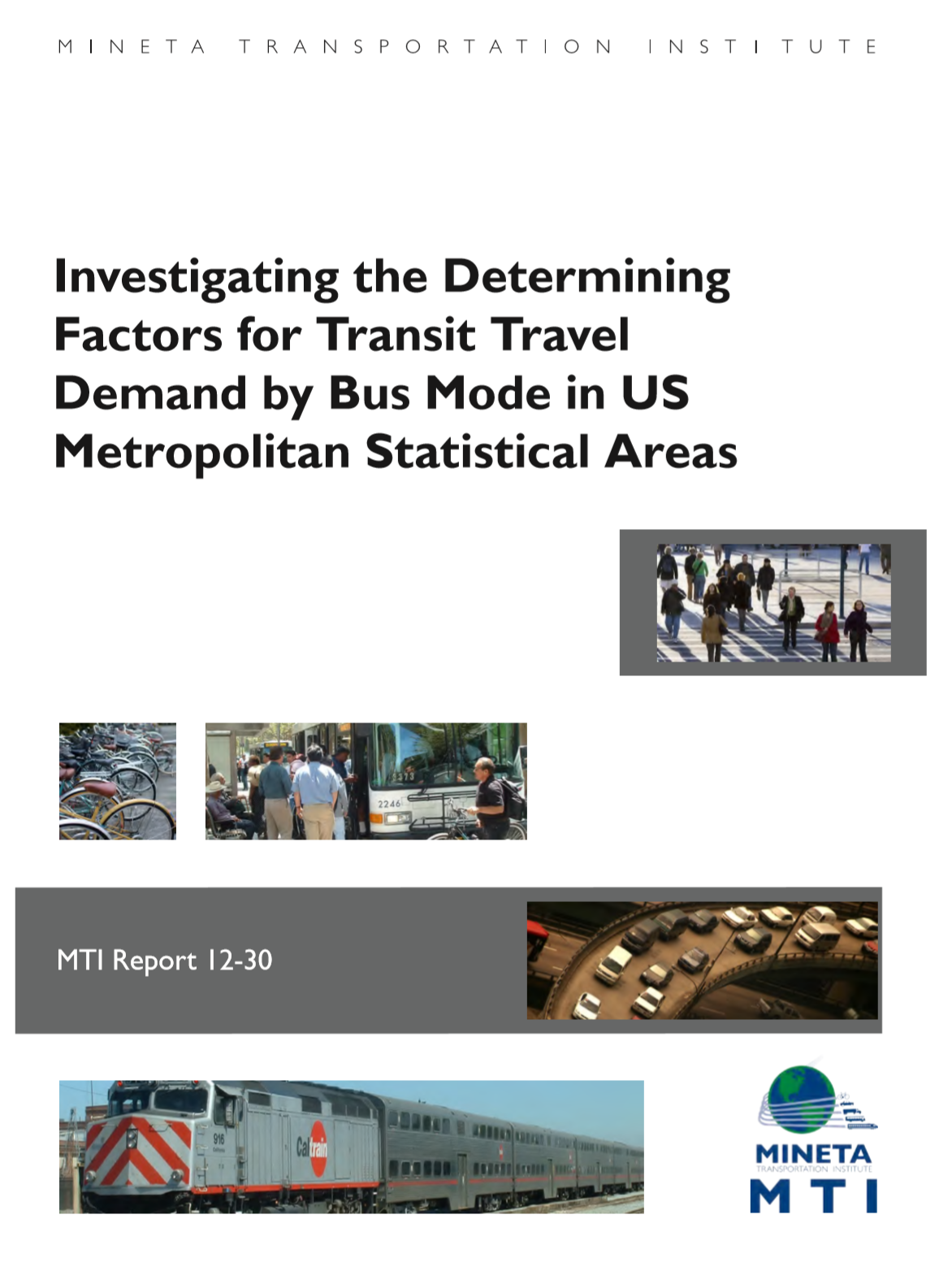 San José State University (SJSU): https://transweb.sjsu.edu/research/investigating-determining-factors-transit-travel-demand-bus-mode-us-metropolitan
Transit Dependency Analysis Factors
Gas Prices
Household Income
Carless Households
Language
Race
Enrolled in College
Population Density
18
[Speaker Notes: Removed]
Rail Transit
Too limited in Iowa. Mostly a single line that runs east-west in southern Iowa.
Vehicles per Household
Similar to Percent of Carless Households
Metro Sprawling Index, MSAs in the South
Wanted to look at urban and rural areas
Sprawl not relevant
MSA boundaries not relevant
Midwest, not the South
[Changed]
Percent of African American Population
Broadened to be all non-white population
Percent of Immigrant Population
Initially used foreign-born, then settled on non-English speaking]
Example Factor – Median Household Income
Iowa Public Transit Long Range Plan
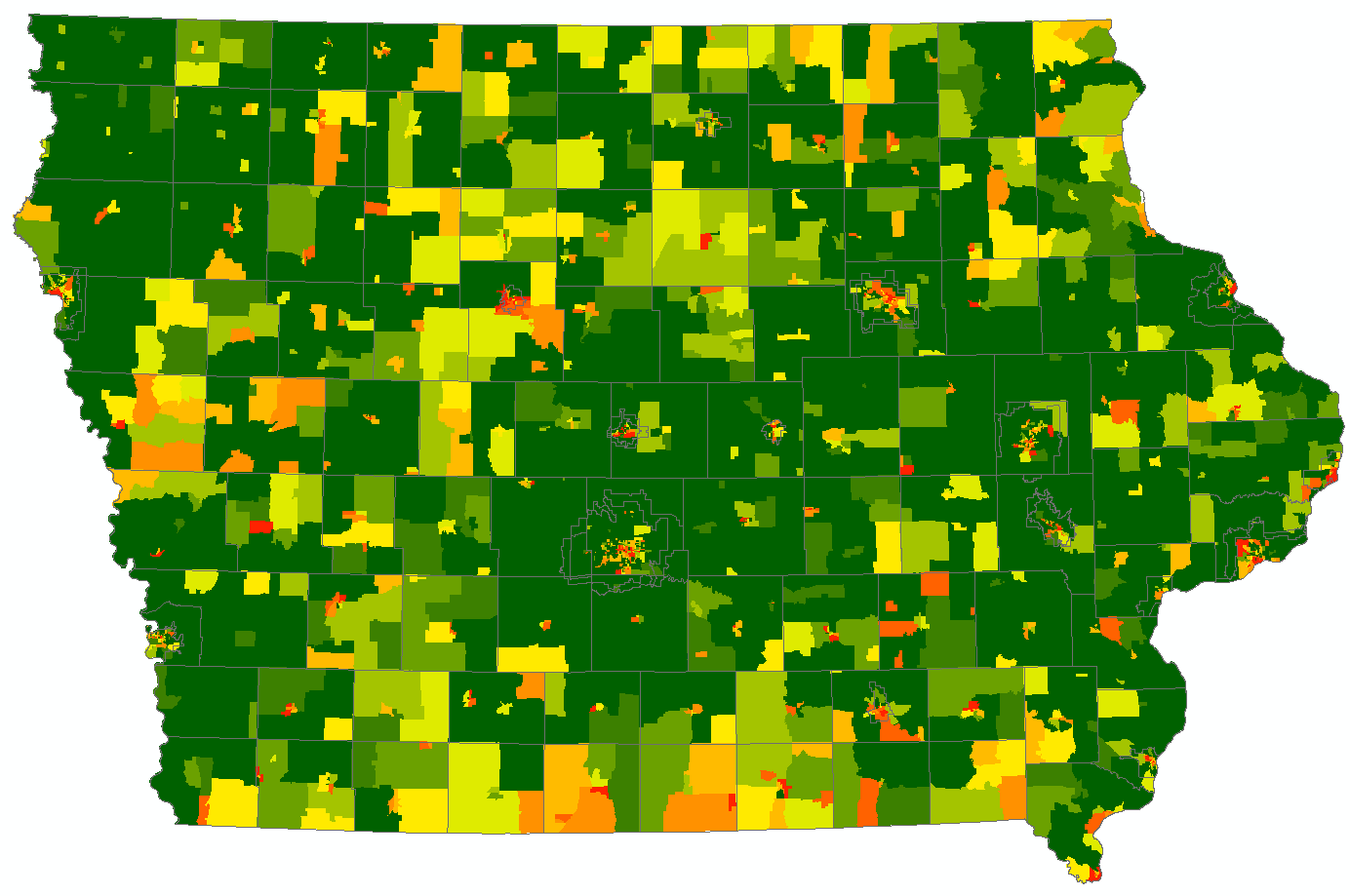 Mason City
Le Mars
Dubuque
Waterloo
Sioux City
Fort Dodge
Ames
Marshalltown
Cedar Rapids
Clinton
Iowa City
Des Moines
Davenport
More Transit Dependent
Muscatine
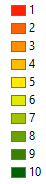 Council Bluffs
Ottumwa
Shenandoah
Fort Madison
Less Transit Dependent
19
Example Overall Composite
Iowa Public Transit Long Range Plan
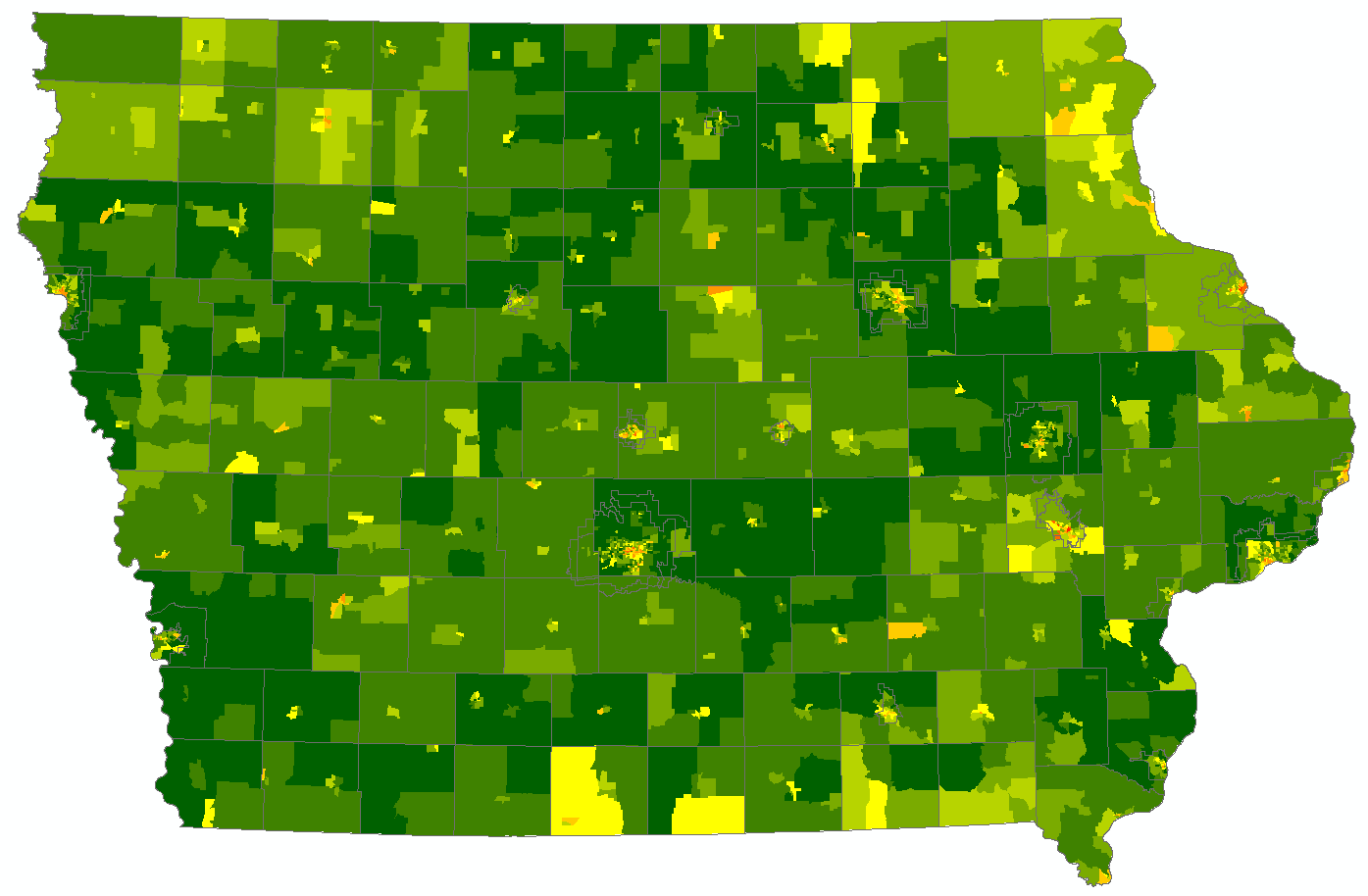 Mason City
Le Mars
Dubuque
Waterloo
Sioux City
Fort Dodge
Ames
Marshalltown
Cedar Rapids
Clinton
Iowa City
Des Moines
Davenport
More Transit Dependent
Muscatine
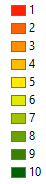 Council Bluffs
Ottumwa
Shenandoah
Fort Madison
Less Transit Dependent
20
Example Application of Overall Composite
Iowa Public Transit Long Range Plan
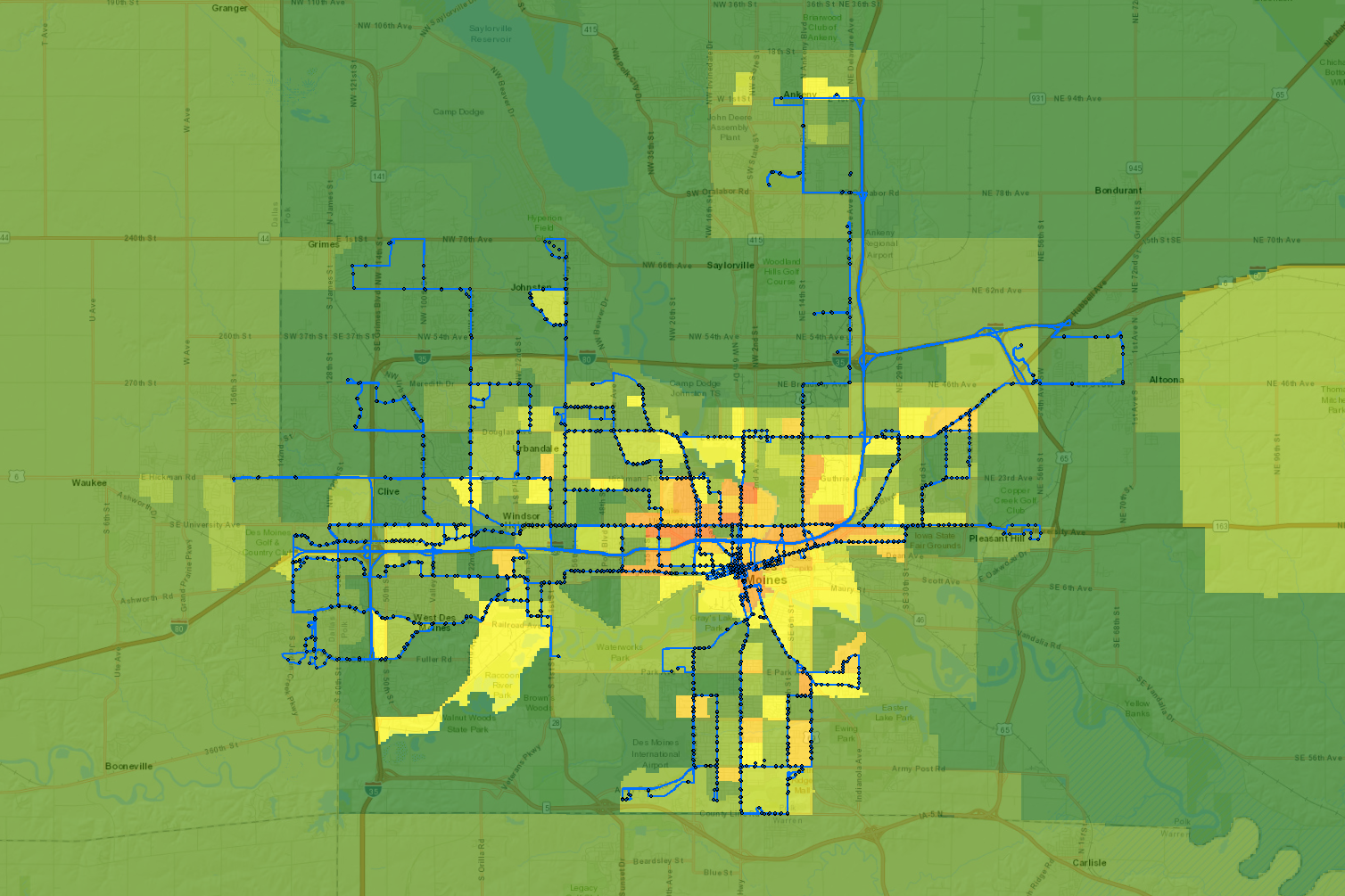 More Transit Dependent
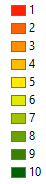 Less Transit Dependent
21
[Speaker Notes: Des Moines area with GTFS stops and routes overlaid on top of the Weighted Regional (All) Average]
Example Application of Overall Composite
Iowa Public Transit Long Range Plan
Non-Weighted Factors
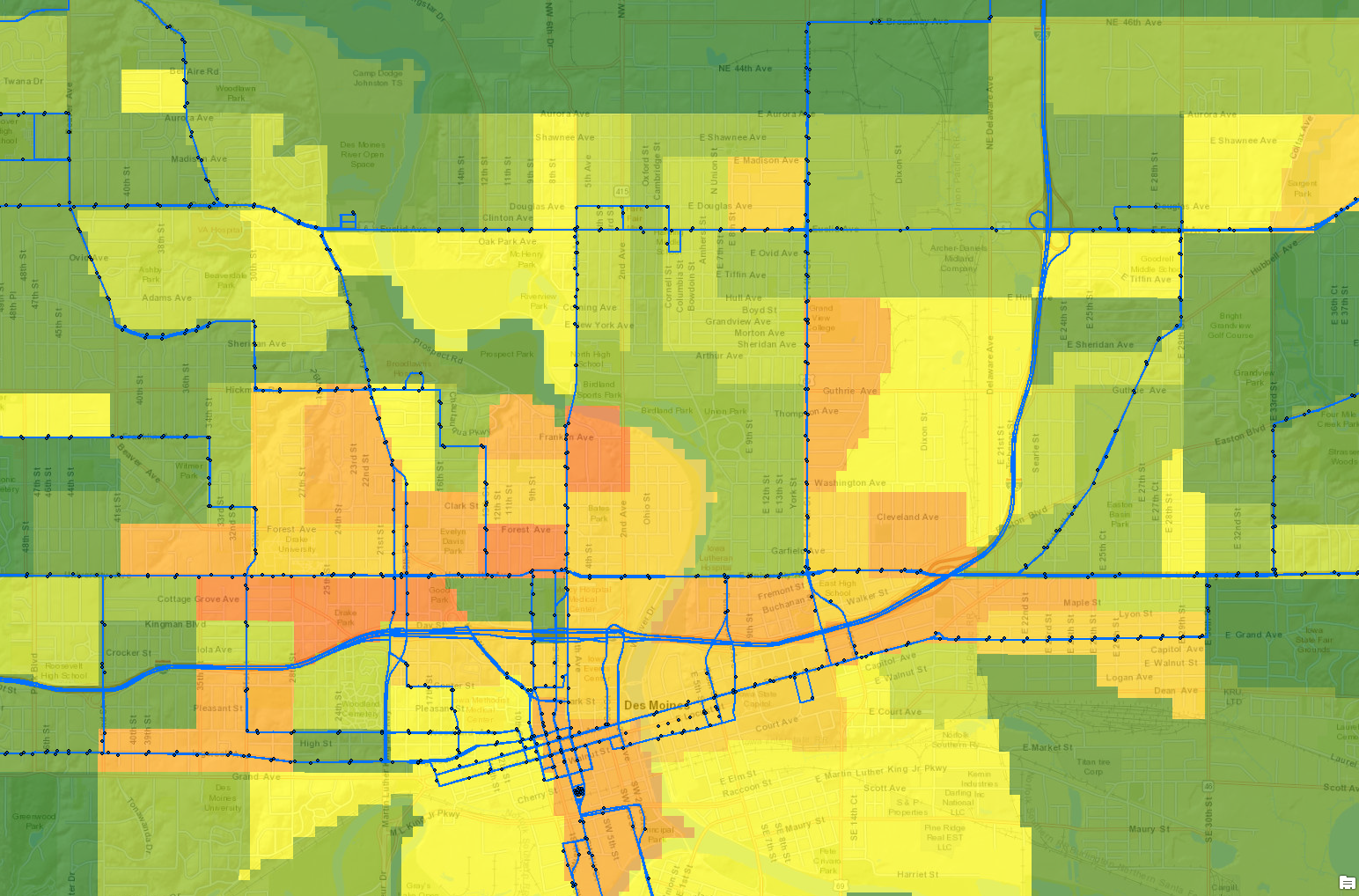 Race
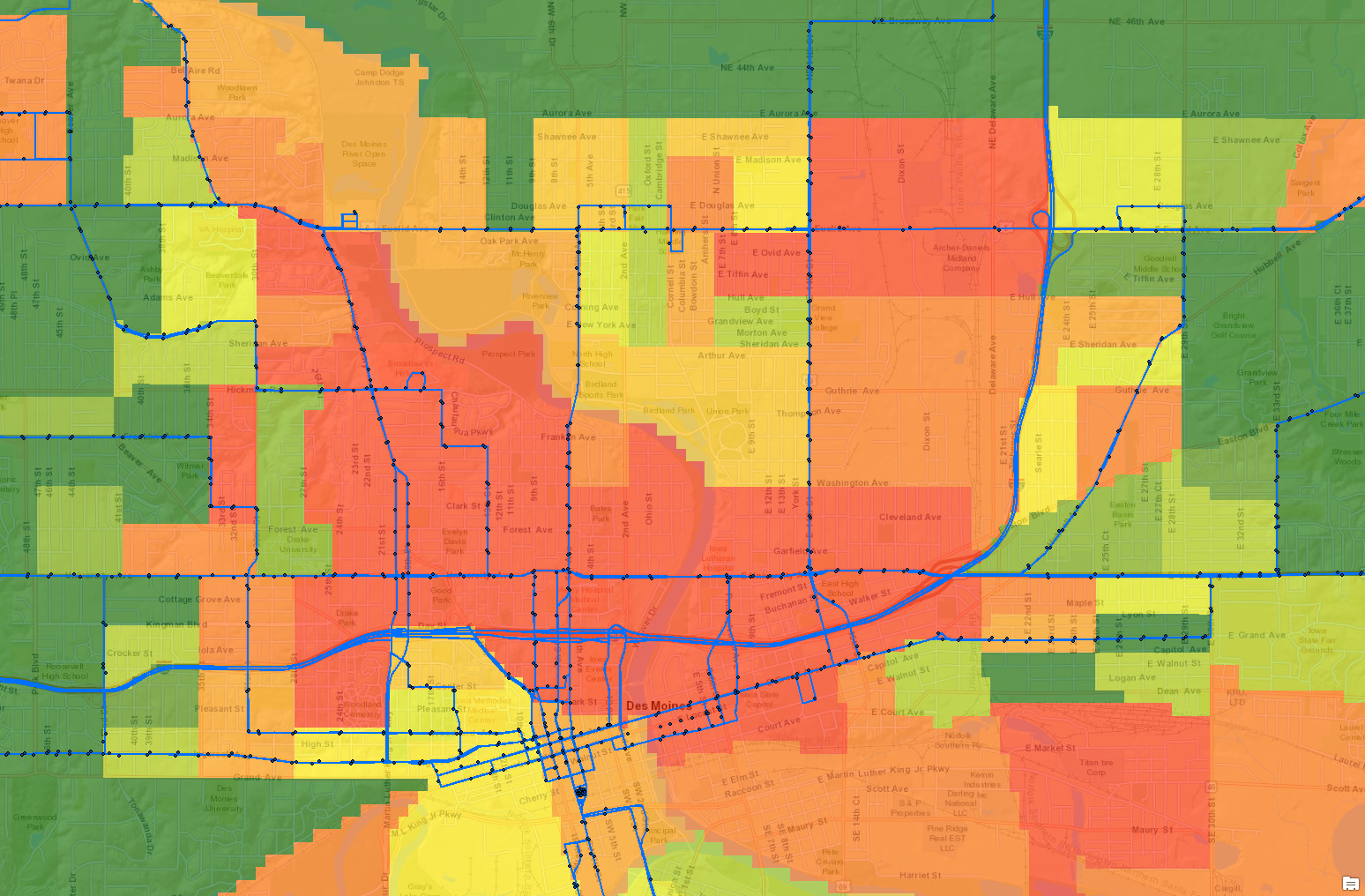 Language
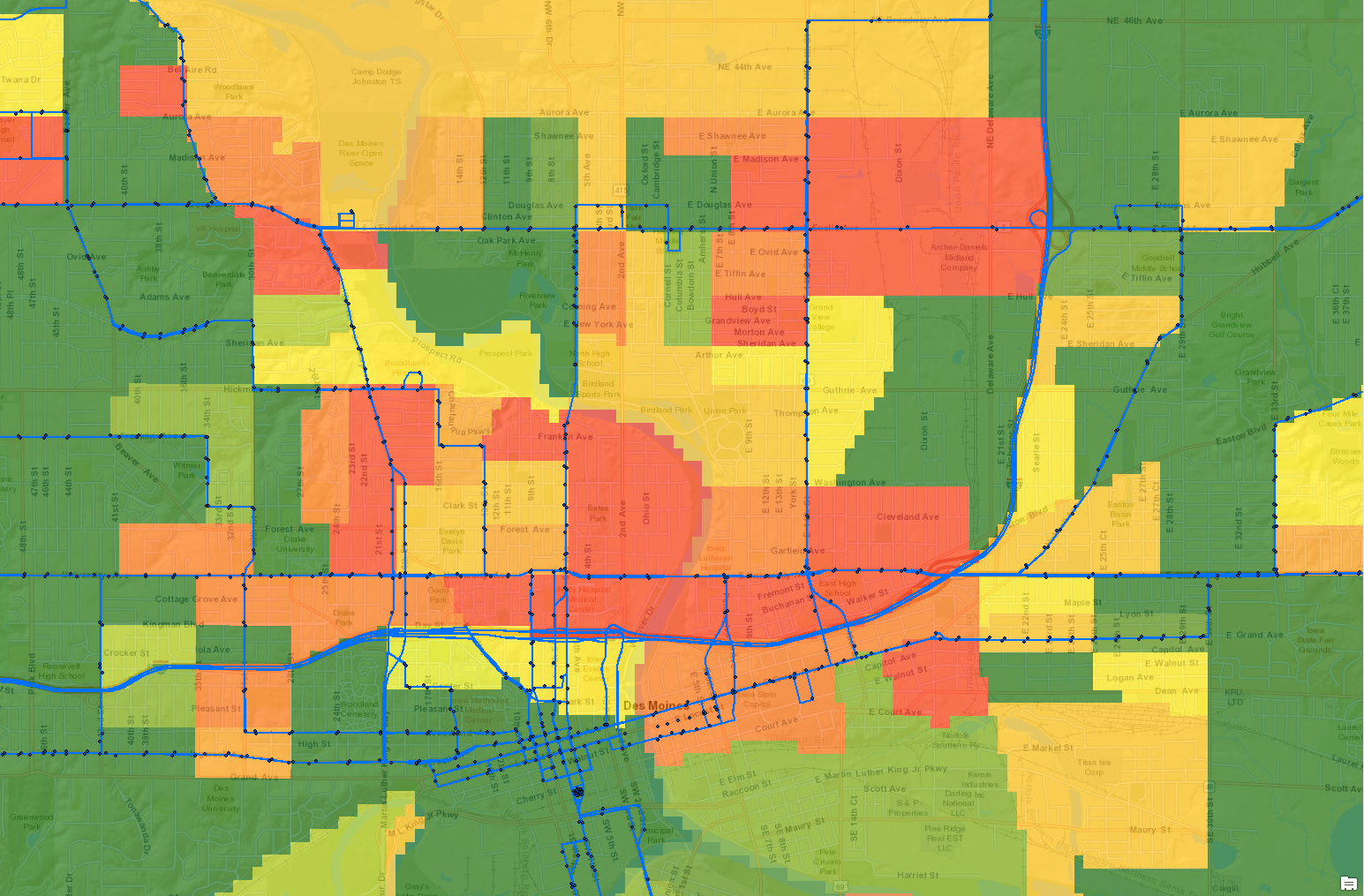 More Transit Dependent
Population Density
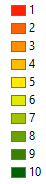 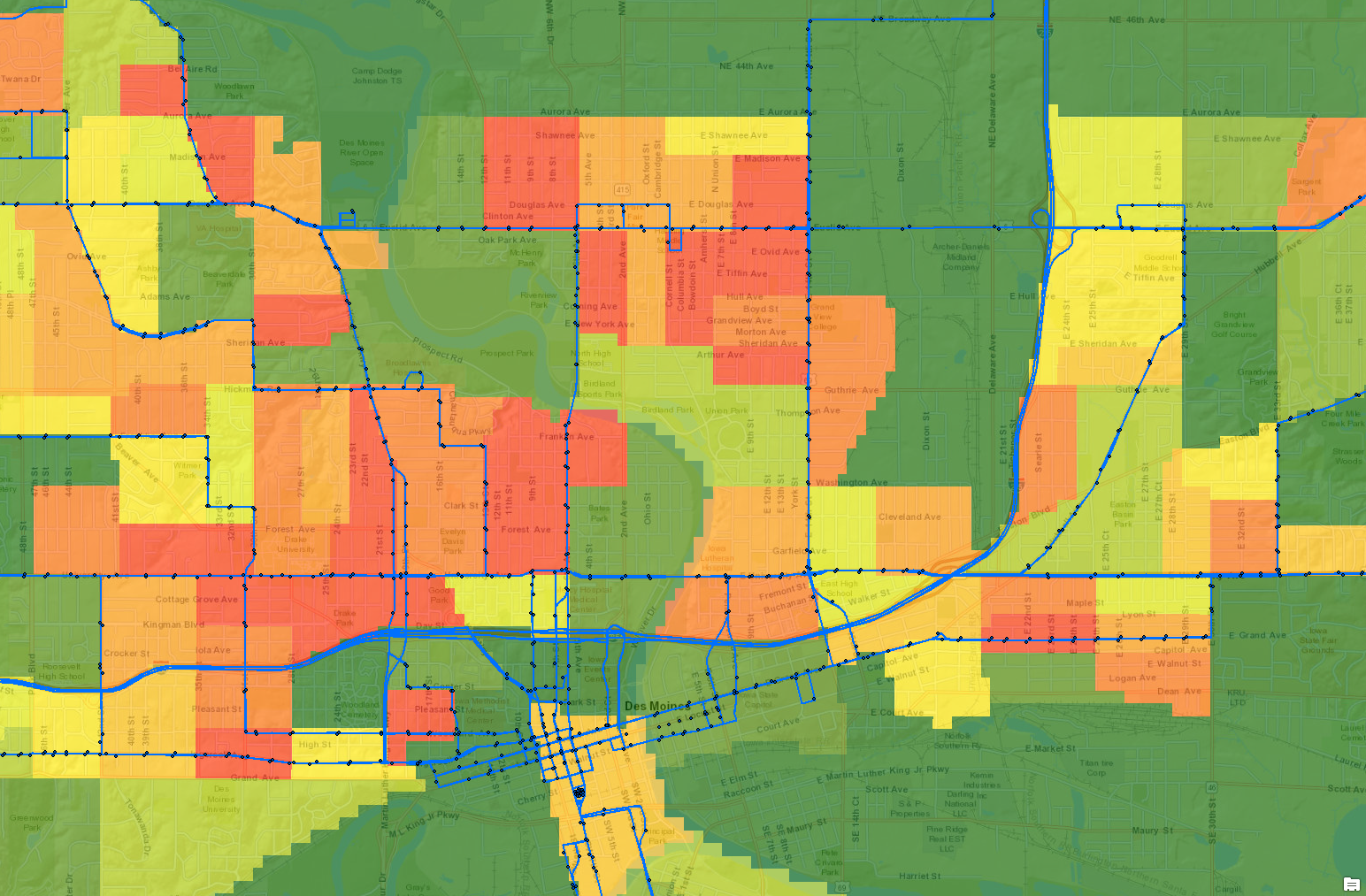 Less Transit Dependent
22
[Speaker Notes: Des Moines area with GTFS stops and routes overlaid on top of the Weighted Regional (All) Average
Zoomed-in to downtown Des Moines
Highlighted a few specific, individual non-weighted external factors i.e. Race, Language, Population, Density
To show how the same areas differ based on those criteria
The overall weighted results sometimes don’t tell the whole story about what those neighborhoods look like
These specific factors could be considerations to focus certain strategies]
Roadmap
Iowa Public Transit Long Range Plan
2020
2019
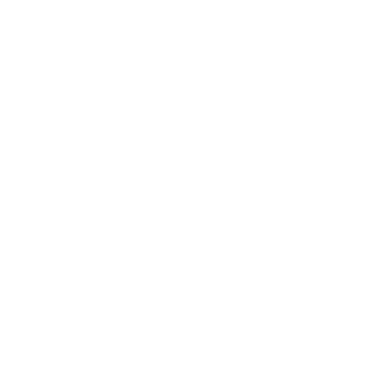 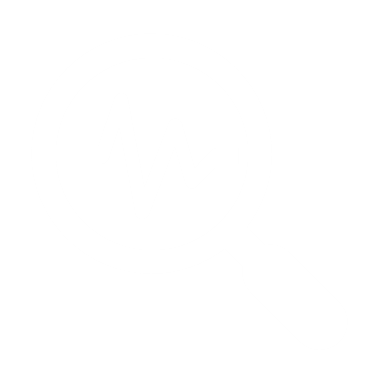 March
October
Spring
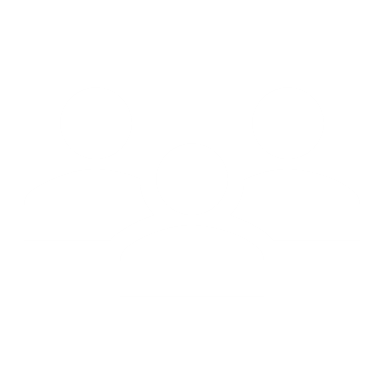 Analyze Data
Survey Results
Transit Dependency
Funding and Cost Trends
Brainstorm Ideas
IPTA Legislative Conference
Passenger Transportation Summit
2018
December
2020
July
Get Feedback
Stakeholder Meeting
Transit Plan Website
Public Survey
Develop Content
Draft chapters
Introduction
Iowa’s Transit Context
Needs and Strategies
Financing
Implementation and Evaluation
Identify Issues
Transit Needs Survey
Service
Fleet
Facility
Personnel
Technology
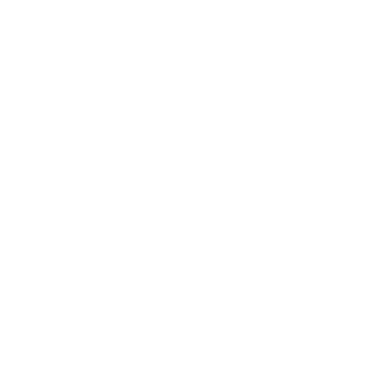 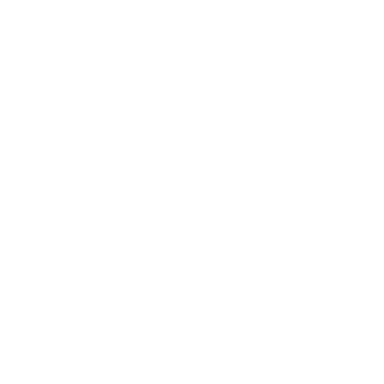 November
May
23
[Speaker Notes: SLIDE OR VERBALIZE – INITIATING PUBLIC COMMENT PERIOD/SOMETIME IN MAY/COMEBACK TO COMMISSION IN JULY TO SHARE RESULTS]
Questions
Iowa Public Transit Long Range Plan
THANK YOU
FOR YOUR ATTENTION
What are your questions?
24